How The Web Works
Let’s learn something!
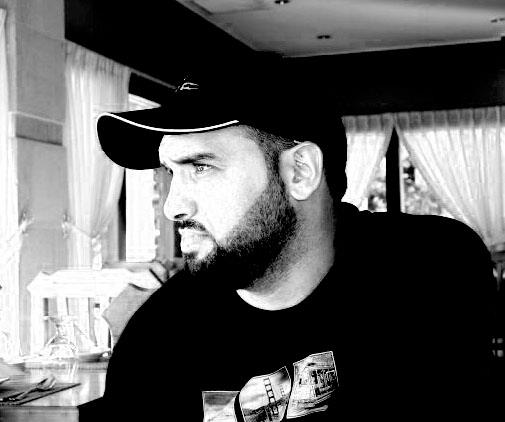 How The Web Works
This lecture will discuss the following:
How the web works
What do we mean by “Full-Stack”
A brief overview of the course tech
Why we chose Django for the course
Let’s get started!
How The Web Works
Before we can begin to learn about all the technologies in this course, we need to understand how the web works and what constitutes the “Full-Stack”
How The Web Works
So what happens when your at home and you open up your browser and visit a website?
Let’s breakdown the basic steps!
How The Web Works
You start off by typing the URL into your browser.
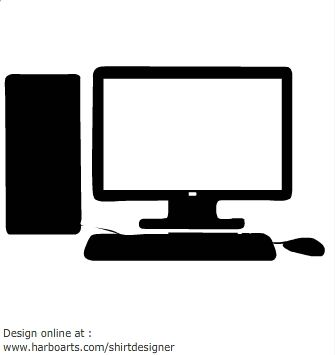 www.abc.com
How The Web Works
Your computer then sends this request as a packet, which includes the IP address of the website you want.
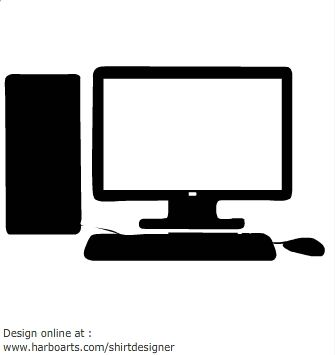 123.456.789.10
www.abc.com
How The Web Works
It sends this request through wires, or a satellite which eventually links to wires using your ISP.
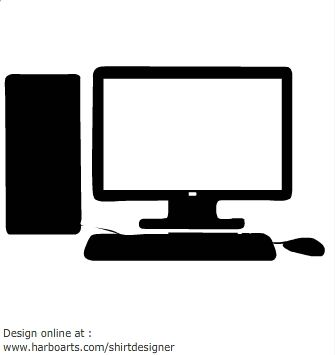 123.456.789.10
www.abc.com
How The Web Works
Your ISP will then re-route the request to the appropriate server location, using the IP address as the guide.
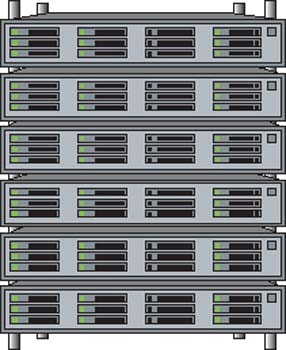 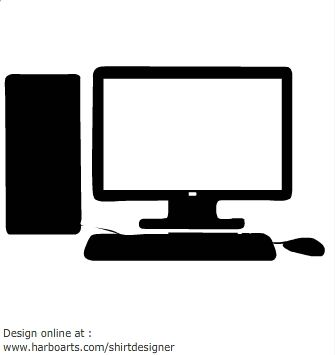 123.456.789.10
www.abc.com
How The Web Works
Once your request reaches the server, it can  send back the website you asked for.
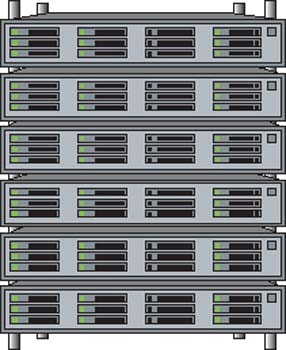 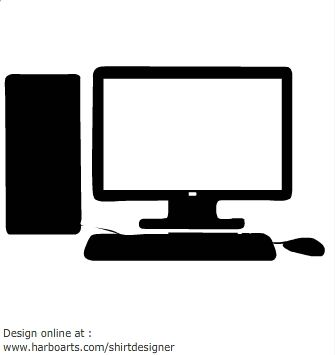 www.abc.com
123.456.789.10
How The Web Works
However a full website with content is too big to send as a single packet of data.
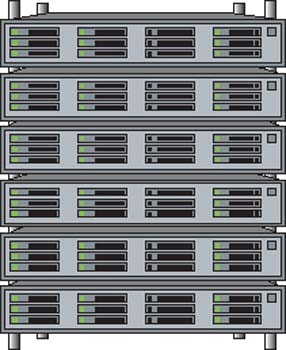 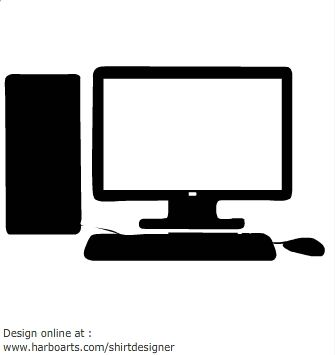 www.abc.com
How The Web Works
To solve this, the server sends back the website split up into many packets
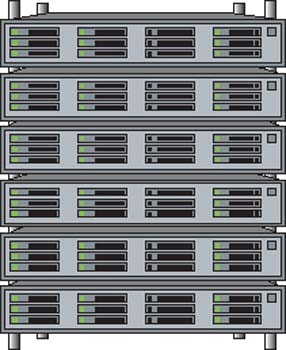 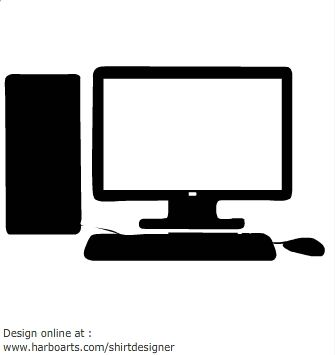 www.abc.com
How The Web Works
The packets come with instructions on how to get back to you and reassemble once they reach you.
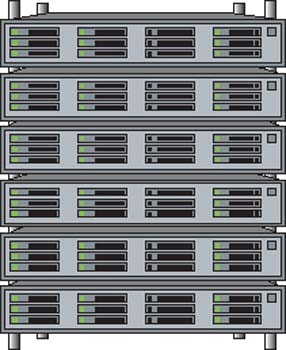 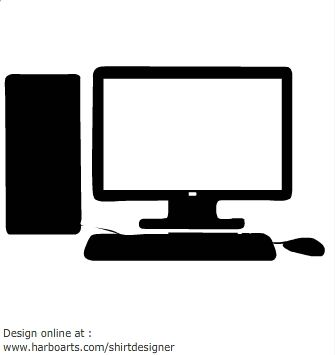 www.abc.com
Home IP Address
How The Web Works
The packets don’t care how they get to you, just the final location.
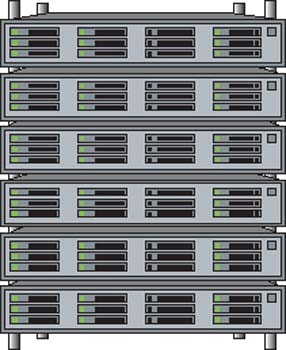 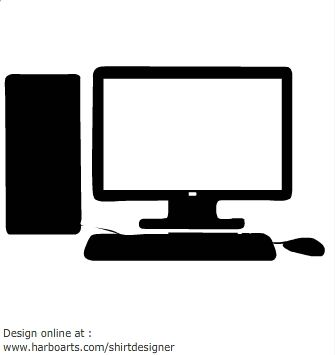 www.abc.com
Home IP Address
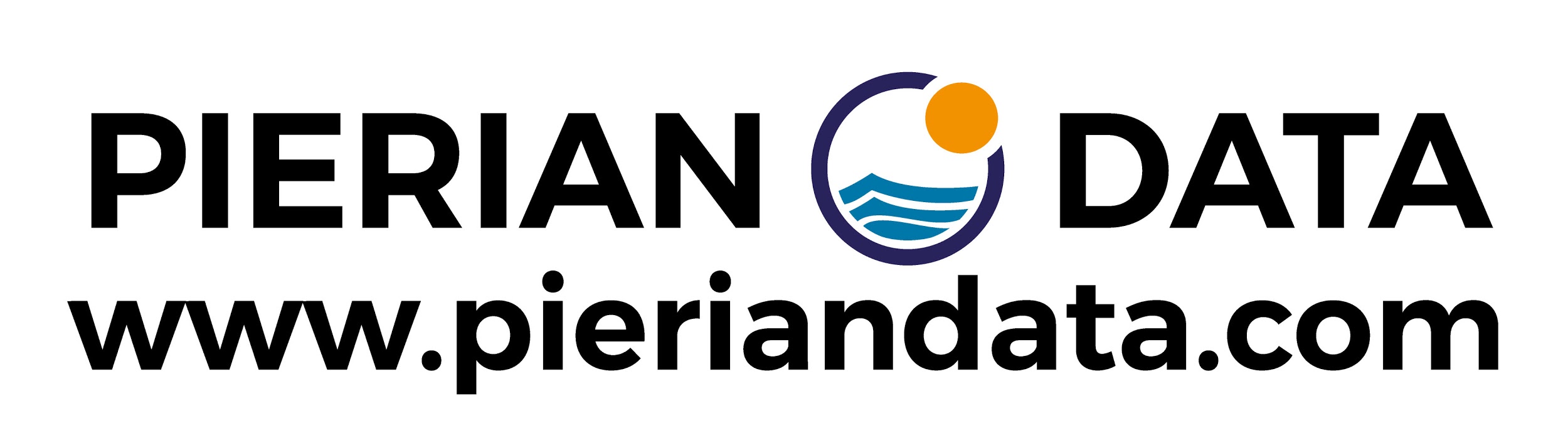 How The Web Works
Once the packets reach you, they are reassembled to show the page.
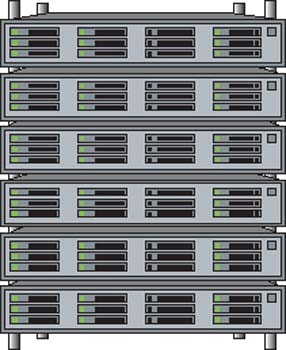 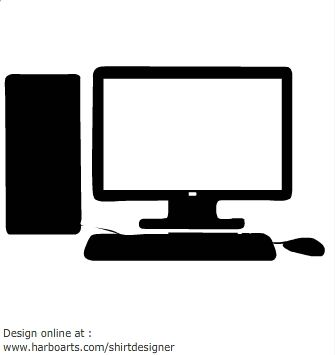 Home IP Address
How The Web Works
All of this moves at close to the speed of light, so it happens very fast.
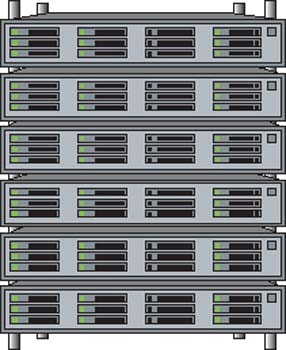 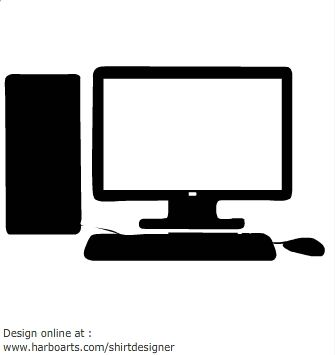 Home IP Address
What really happens when you navigate to a URL
This is a higher-level explanation, So we will dive in details
URL in Address Bar
http://www.albanna.com
Domain Name System
Domain Name System
[Speaker Notes: Browser chache 2 – 30 min
OS chache for windows user system call getHostByName()
Round robin DNS and geographic DNS]
Domain Name System
ipconfig /flushdns
sudo killall -HUP mDNSResponder
sudo /etc/init.d/nscd restart
Http Request
Http Request
Http Response
HTML Rendering
Brower Components
[Speaker Notes: Browser Engine marshell actions set of API that connect Render engine with User Interaface
The Rendering Engine: The rendering engine, as the name suggests is responsible for rendering the requested web page on the browser screen. The rendering engine interprets the HTML, XML documents and images that are formatted using CSS and generates the layout that is displayed in the User Interface. However, using plugins or extensions, it can display other types data also. Different browsers user different rendering engines:* Internet Explorer: Trident* Firefox & other Mozilla browsers: Gecko* Chrome & Opera 15+: Blink* Chrome (iPhone) & Safari: Webkit
Networking: Component of the browser which retrieves the URLs using the common internet protocols of HTTP or FTP. The networking component handles all aspects of Internet communication and security. The network component may implement a cache of retrieved documents in order to reduce network traffic.
JavaScript Interpreter: It is the component of the browser which interprets and executes the javascript code embedded in a website. The interpreted results are sent to the rendering engine for display. If the script is external then first the resource is fetched from the network. Parser keeps on hold until the script is executed.
UI Backend: UI backend is used for drawing basic widgets like combo boxes and windows. This backend exposes a generic interface that is not platform specific. It underneath uses operating system user interface methods.
Data Persistence/Storage: This is a persistence layer. Browsers support storage mechanisms such as localStorage, IndexedDB, WebSQL and FileSystem. It is a small database created on the local drive of the computer where the browser is installed. It manages user data such as cache, cookies, bookmarks and preferences.]
Render Main Flow
Loading the resources
Parsing the HTML
Create render tree
Layout the render tree
Painting
Render Main Flow
Render Main Flow
How The Web Works
https://www.html5rocks.com/en/tutorials/internals/howbrowserswork/#Resources
How The Web Works
There are two main components of a website
The Front-End
The Back-End
How The Web Works
The Front-End is what you see as a user on the website. 
The Back-End is the technology used to actually decide what to show you on the Front-End.
How The Web Works
The Front-End revolves around three technologies:
HTML
CSS
Javascript
How The Web Works
You will hear about Front-End technologies such as jQuery and Bootstrap, but those are all built using the previous three.
How The Web Works
HTML - HyperText Markup language
Every website will have HTML, it is the structure of a page.
You can view it by right-clicking and selecting “View Page Source”
How The Web Works
CSS - Cascading Style Sheets
CSS is the actual styling of the website.
Colors, fonts, borders, etc is all defined by CSS.
CSS is not mandatory, but almost all sites have it.
How The Web Works
Javascript allows you to add interactivity to the website, including programming logic.
Any site with interactivity uses Javascript in some way, otherwise the site is “static”.
How The Web Works
The first half of the course focuses on the Front-End.
The Front-End always uses those three technologies.
However the Back-End is where a multitude of options come up!
How The Web Works
The Back-End of a site has three components:
The Language
The Framework
The Database
How The Web Works
Technologies such as Php, Node.js, Ruby/Rails, Java, Python, etc. are all viable options for a website.
So how do we decide which to choose?
How The Web Works
Our course Back-End uses:
Python as the language
Django as the Framework
SQLite as the Database
How The Web Works
Python is a great language to learn, it’s simple, powerful, and has many libraries.
Django is the most popular framework for Python, it’s fast, secure, and scalable.
SQLite comes with Django and Python making it an easy choice.
How The Web Works
As we continue along with the course we will be discussing each of these topics in much more detail, but for now you should have a high-level view of what we use in this course to turn you into a Full-Stack Web Developer with Django!
How The Web Works
As we continue along with the course we will be discussing each of these topics in much more detail, but for now you should have a high-level view of what we use in this course to turn you into a Full-Stack Web Developer with Django!
Let’s get started!